ZWISCHEN DEN KULTUREN
ALLGEMEINE ZIELE
Entwicklung der Schreibfähigkeiten auf Deutsch
Staatsbürgerliches Bewusstsein und Teamgeist bilden
Erwerb der interkulturellen Informationen
 Anerkennung von Qualifikationen
AKTIVITÄTEN
Workshops
Dokumentation Reise
Teambuilding-Aktivitäten
AKTIVITÄT vom Typ CZIELGRUPPE: Schüler von europäischen und türkischen Schulen im Alter von 15 bis 19 JahrenDATUM: 5. - 11. Dezember 2018VERANSTALTUNGSORT: Iasi, RumänienDIE ORGANISIERENDE EINRICHTUNG: National College Garabet Ibraileanu
ALLGEMEINE ZIELE
Entwicklung der Schreibfähigkeiten auf Deutsch
Staatsbürgerliches Bewusstsein und Teamgeist bilden
Erwerb der interkulturellen Informationen
 Anerkennung von Qualifikationen
AKTIVITÄTEN
Workshops
Dokumentation Reise
Teambuilding-Aktivitäten
DER Z. TAG
Der Tag Z brachte zum ersten Mal nach Rumänien die Kollegen aus der Türkei und Lettland.
Fröhlich und optimistisch trotz der ausgefallenen Lokomotive, die sie von Bukarest nach Iași fuhr, kam die türkische Schülergruppe in Begleitung von Lehrern an. Durch diese Verhaltensweise waren diese wunderbaren Teilnehmer die besten Botschafter des Projekts.
Danke, Türkei!
DER Z. TAG
Nach einer langen Reise kamen auch        die Kollegen aus Lettland an. 
Obwohl sie anfangs etwas zurückhaltender waren, wurden sich jedoch schnell integriert und bildeten neben den Kollegen aus der Türkei und Rumänien  eine schöne Arbeitsgruppe.
DER ERSTE TAG
Zu Beginn des ersten Tages lernten uns kennen und verwirklichten danach zum ersten Mal im Projekt Pläne zur Präsentation unserer Geburtsorte.
Nach der Ausarbeitung wurden die Ergebnisse von einem Vertreter jeder Institution im Plenum präsentiert.
Weil unsere Kollegen etwas müde waren, hat die Gastschule eine Teambuilding-Aktivität organisiert, dessen Ziel klar war: die Teilnehmer müssen sich kennenlernen und gemeinsam Spaß  haben.
 Am Nachmittag spielten wir Social Games, um die Beziehung zwischen den Teilnehmern zu verbessern, und bereiteten den nächsten Tag vor.
Um die Vorbereitung den ersten Tag, bedanken wir uns herzlich bei der Bibliothekarin unserer Institution Frau  Ines Toader.
DER ERSTE TAG
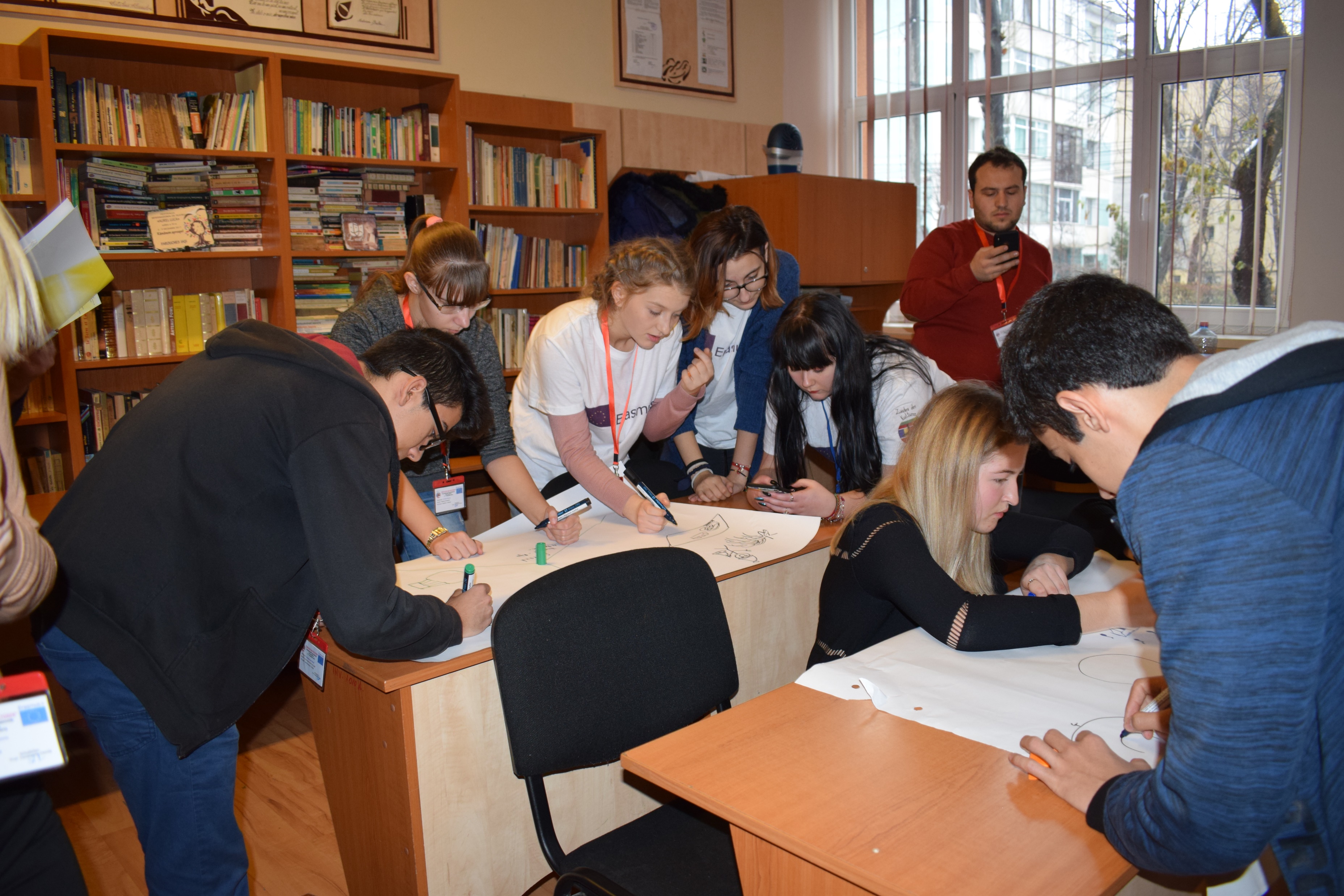 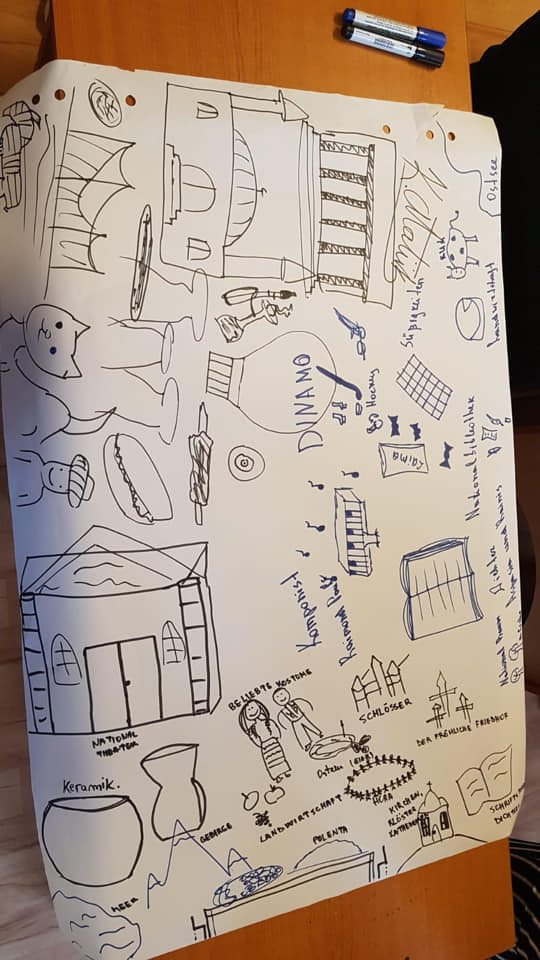 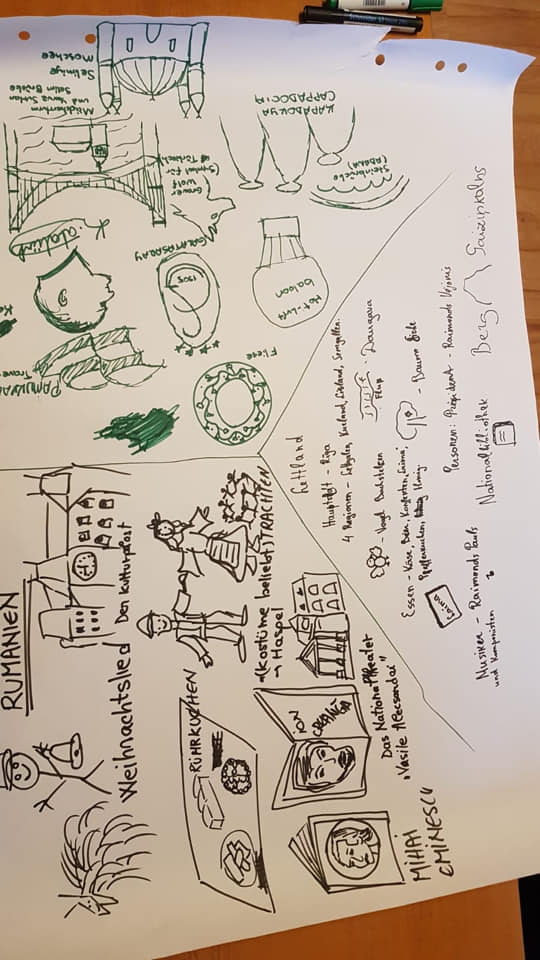 DER ZWEITE TAG
Der zweite Tag des Projekts begann mit der Bewertung des Vortages. Die direkten Teilnehmer erhielten Fragebögen. Sie beantworteten die Fragen über die Qualität der neuen Inhalten und die ihre Interesse den Aktivitäten gegenüber oder was sie gerne mehr erfahren möchten.
Ein wichtiger Teil jeder Kultur ist die Gastronomie. Für einen erfreulicheren Tag hatten unsere Gäste Süßigkeiten für jedes teilnehmende Land angeboten.
Ein erster Workshop des Tages war das Thema über  die religiösen und gesetzlichen Feiertagen der  im Projekt beteiligten Ländern. In dieser Hinsicht hatten wir Folgendes aktiv beigetragen:
a) Wir haben Materialien zu den Traditionen und zu den Feiertagen geschrieben, die für jedes Land charakteristisch sind. Man bildeten gemischte Teams, die am Ende dank einem Vertreter die Informationen des Thema präsentiert haben. Mit dieser Angelegenheit haben wir Neuigkeiten über jedes teilnehmende Land erhalten. 
b) Wir vergleichten die Pläne und beobachteten dabei sowohl die gemeinsamen Aspekte als auch die Unterschiede zwischen den Ländern.
c) Die verwendeten Arbeitsmethode haben diese Aktivität nicht nur informativ, sondern auch lustig gemacht.
DER ZWEITE TAG
Nach der Präsentation folgte eine Teambuilding-Aktivität. Wir organisierten für unsere Gäste eine kleine Reise durch die grüne Umgebung der Stadt. Sie haben ein traditionelles Mittagessen in einem Restaurant in der Umgebung gegessen. Dort teilten wir Eindrücke, Erfahrungen von den Zielen des Projekts hin bis zum persönlichen Leben.
Nach der Mittagspause präsentierten wir die Ausstellung zum Thema "Religiöse Feiertage bei im Projekt beteiligten Ländern ". Wir bedaken uns bei Frau Alina Antoane für ihre Hilfe.
Am Ende des zweiten Tages konnten wir sagen, dass wir wunderbare Momente neben den ausländischen Kollegen verbracht haben, die wir problemlos als "Freunde" bezeichnen konnten.
DER ZWEITE TAG
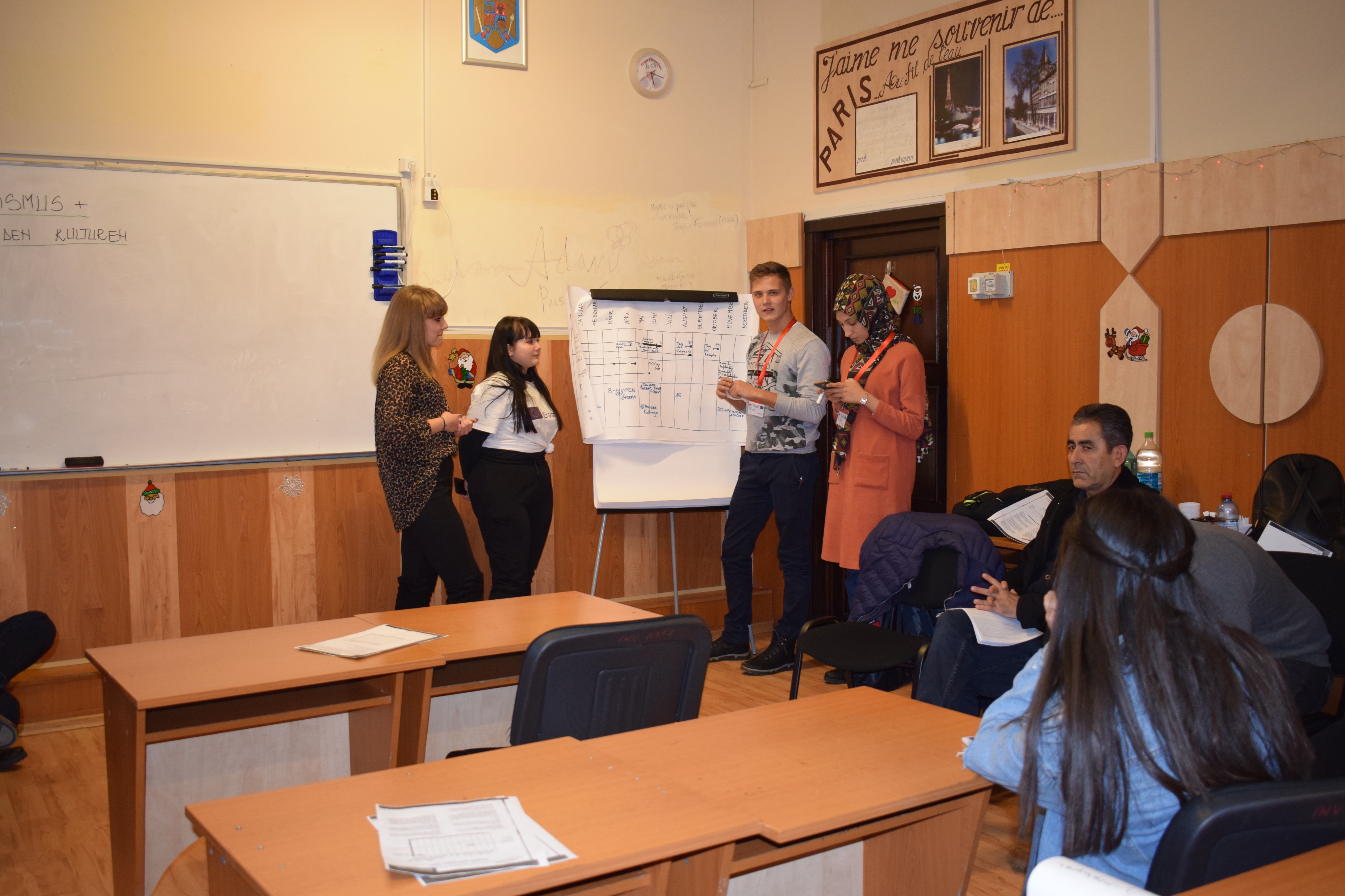 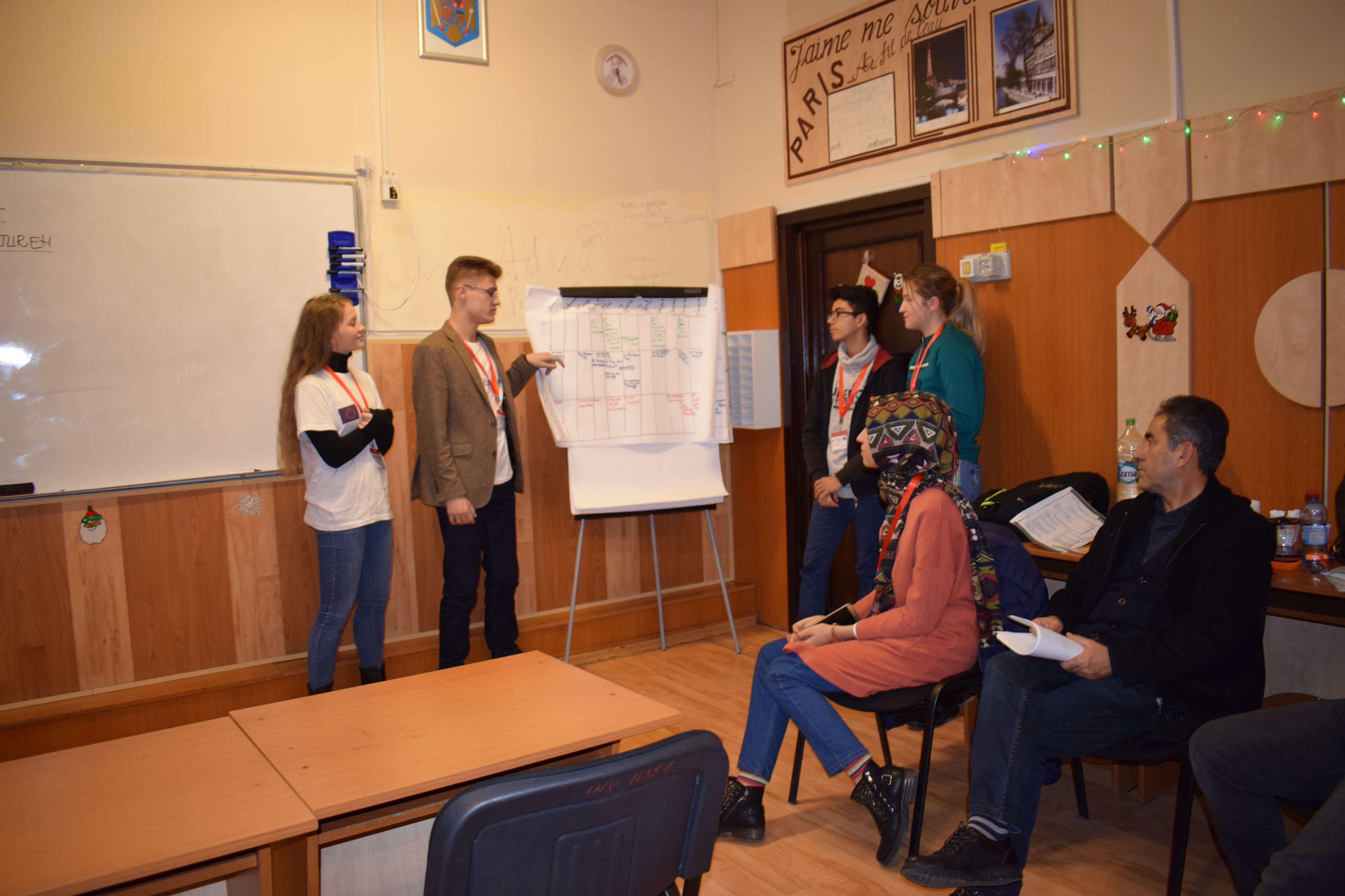 DER DRITTE TAG
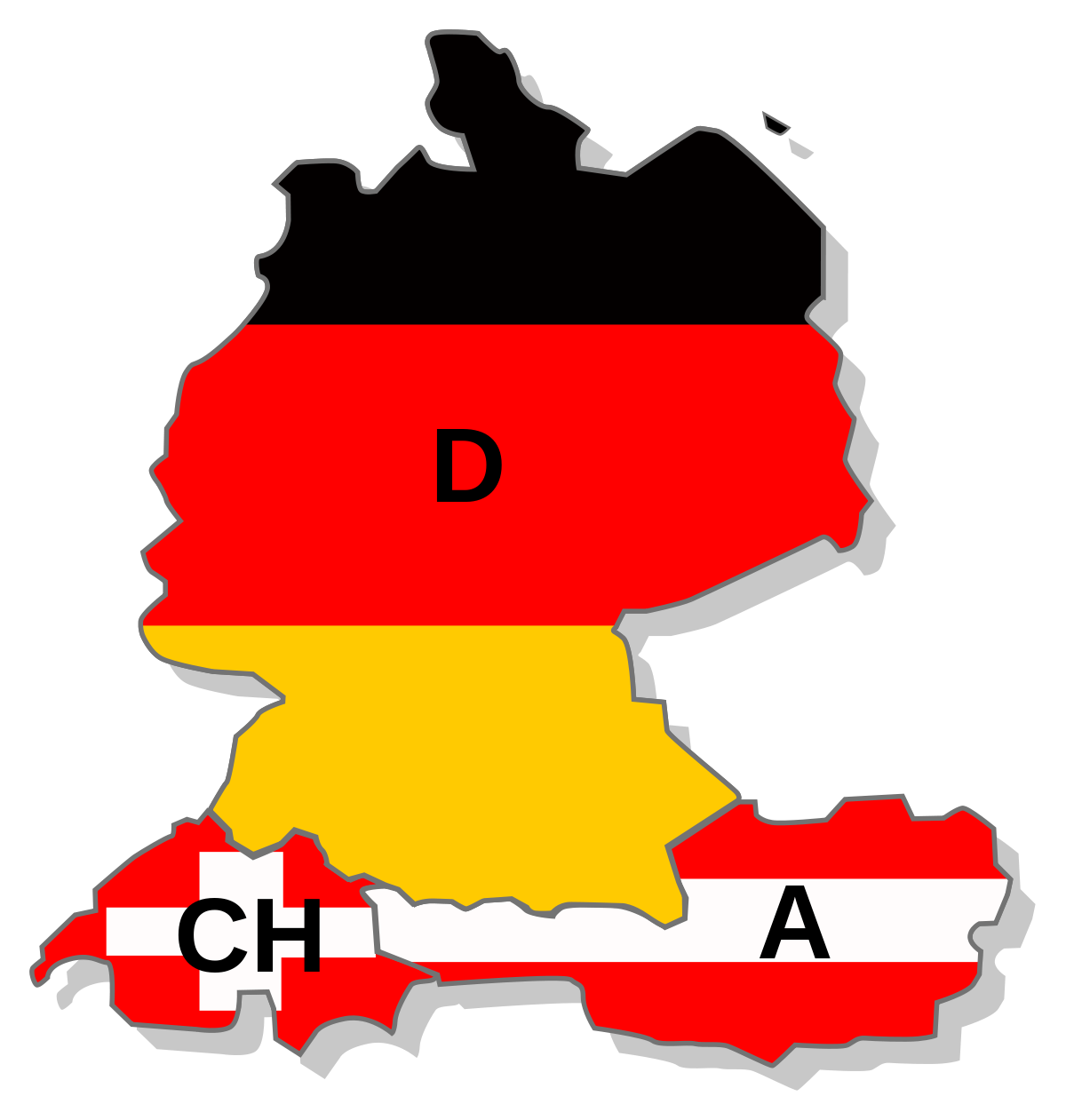 Wettbewerb '' Landeskunde D-A-CH ''
Im ersten Teil des Tages haben wir gemischte Arbeitsteams gebildet. Der Test bestand aus Fragen, deren Ziel die Überprüfung der Kenntnisse im Bereich der Geographie, Geschichte und Kultur der wichtigsten deutschsprachigen Länder Europas (Österreich, Schweiz, Deutschland).
Die in gemischten Gruppen durchgeführte Aktivität gab uns die Möglichkeit, Informationen mit den Mitgliedern jedes Teams auszutauschen, um die Arbeitsaufgaben zu lösen. Vielen Dank an Frau Olga Miseviča und Herr Kenan Saǧlam für ihr Engagement bei der Organisation und beim Laufen des Wettbewerbes.
DER DRITTE TAG
DER WEIHNACHTSBAUM
Der Weihnachtsbaumschmuck war für alle Teilnehmer ein besonderer Moment. Lettische Kollegen haben spezielle Tannenornamente mitgebracht, türkische Freunde waren zu dieser Zeit vorbehaltlos wie  die aufgenommenen Fotos uns zeigen.
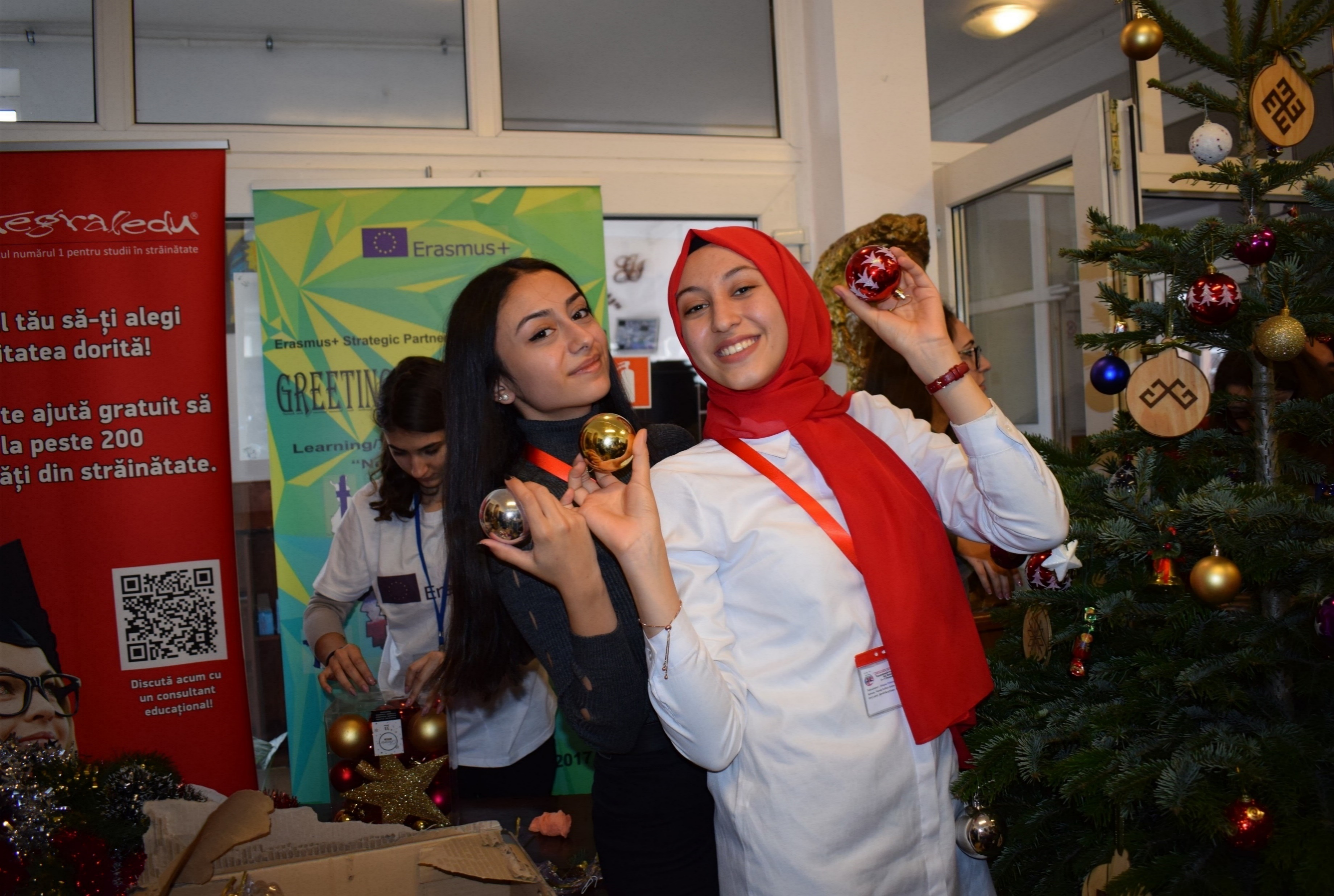 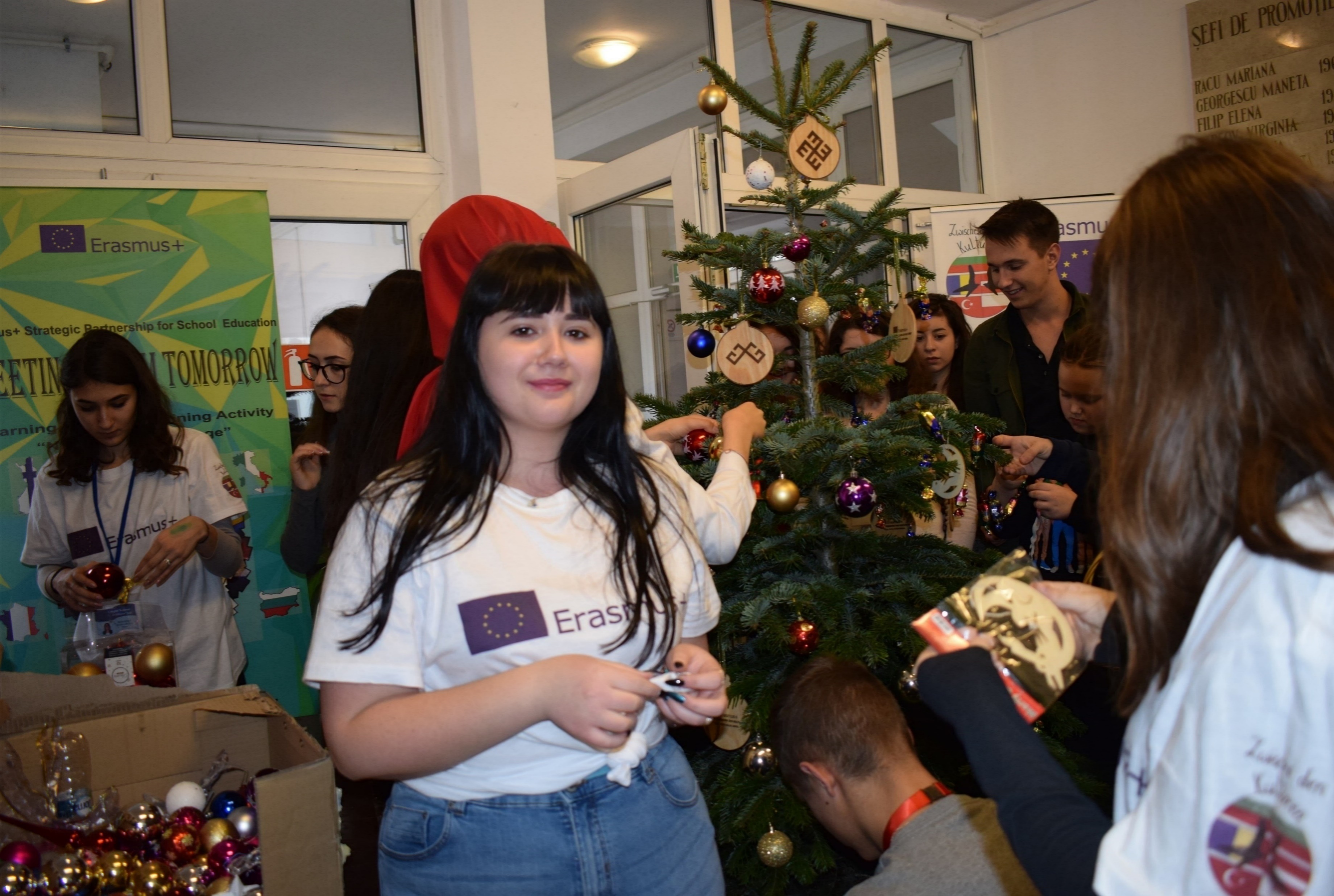 DER DRITTE TAG
Künstlerische Darstellungen
Vielleicht der Höhepunkt des Wissens über Kulturen und Traditionen in jedem Land bestand im Moment, wenn die teilnehmenden Schüler spezifischen Traditionen vor einem Publikum vertreten.
Die Schüler unserer Institution präsentierten ein Programm mit rumänischen Liedern, traditionellen Volkstänzen und nicht zuletzt einen Moment des folkloristischen Theaters (die Ziege).
  Vielen Dank an alle, die an der Verwirklichung dieses besonderen Moments beteiligt waren: Prof. Dr. Cristina Chiprian (Volkstheater), Prof. Irina Popel (Korallen-Ensemble), Prof. Brînduşa Clapon (Volkstänze). Dank und Glückwünsche an die Schüler Cosmin Horaicu, Irimia David, Irimia Matei, Taga Andrei, Cordun Larisa, Turcu Adrian, Guraliuc Andrei (Volkstheatergruppe XIC), Podianu Alexandra (Make-up XIC), Năstase Adelina XB, Manole Mălina IX D (Interpretation der Volkslieder), Klasse 5 Chor und Volkstanzgruppe.
Die türkischen Kollegen präsentierten einen Moment türkischer Tänze, die das Publikum begeisterten. Wir danken sowohl den Schülern als auch den koordinierenden Lehrern Ahmet Yüksel und Kenan Saglam für ihre Vorbereitung und ihr Engagement. 
All dies hat zu einem Austausch kultureller Erfahrungen geführt, daher wollten die Schüler die verschiedenen Tanztechniken kennenlernen, die während der Projektdauer zur Verbesserung der sozialen Interaktion führten.
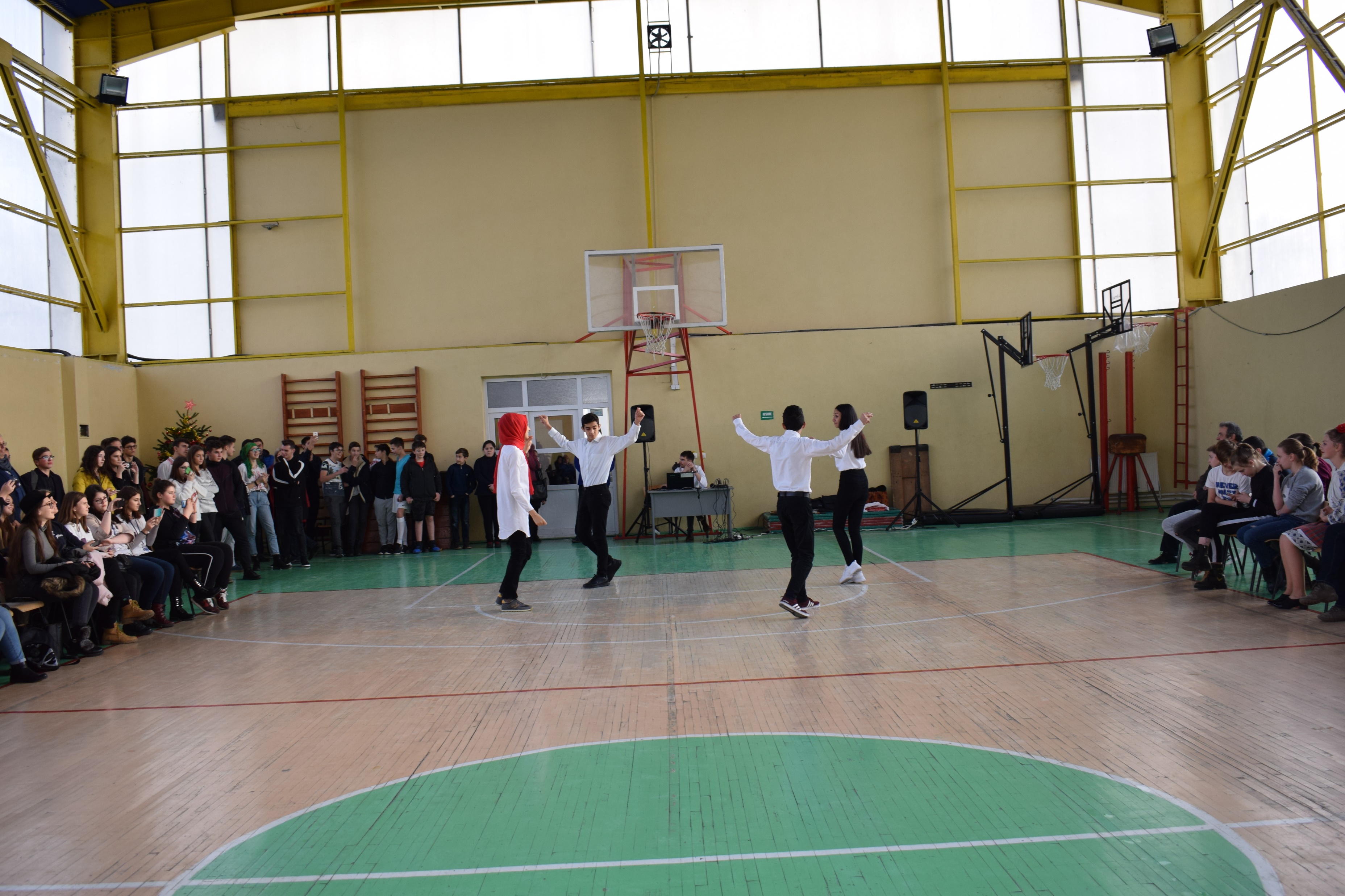 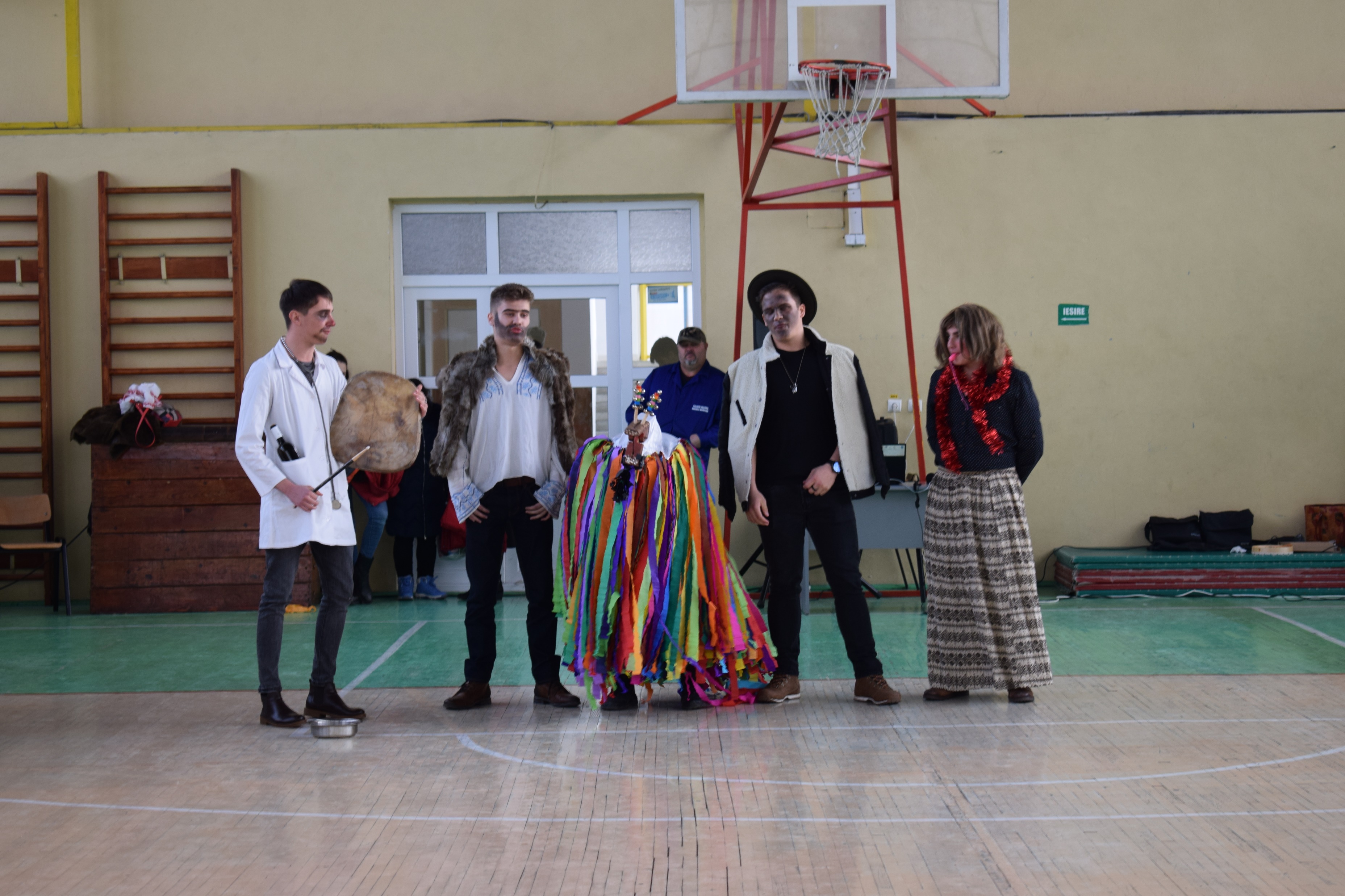 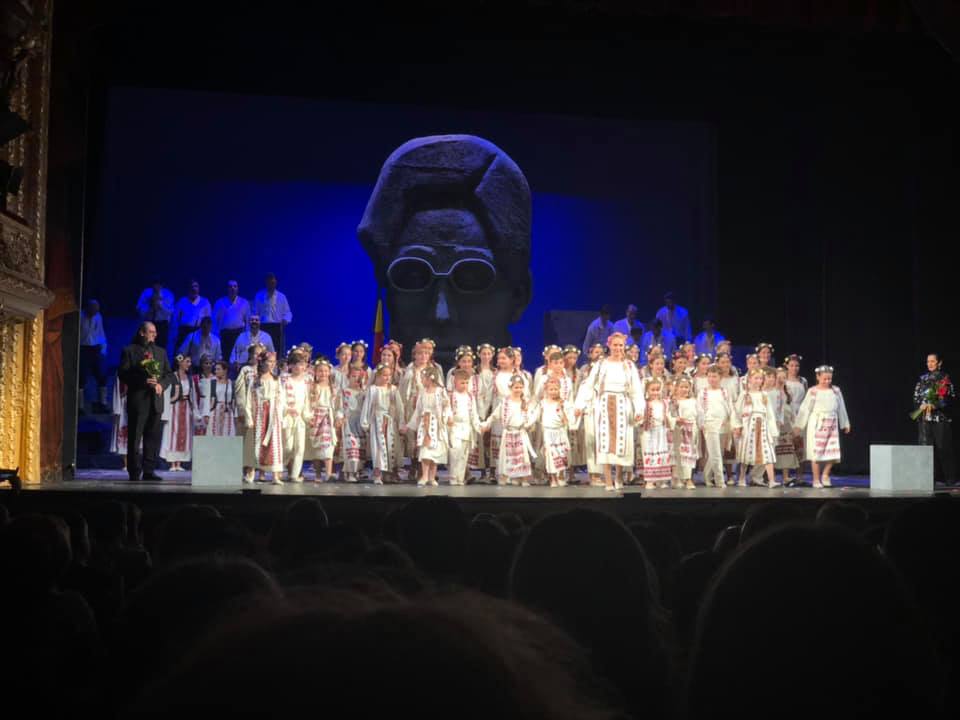 DER DRITTE TAG
URAUFFÜHRUNG DER OPER
 „ECATERINA TEODOROIU”
Ecaterina Teodoroiu ist eine der authentischsten Heldinnen unserer Zeitgeschichte. So führte die Eröffnung der Premiere zur Entdeckung der Geschichte Rumäniens während des Ersten Weltkrieges und zum Verständnis der Bedeutung des 100-jährigen Jubiläums der Großen Union und die geschichtliche Rolle dieser nationalen Heldin.
Die Show wurde von einem jungen Kreationsteam inszeniert, das die dramatische Geschichte von Ecaterina Teodoroiu repräsentierte. Die Rumänische National Oper aus Iasi beherbergte auch eine Ausstellung von persönlichen Gegenständen, die der “Heldin aus Jiu” , Ecaterina Teodoroiu, gehörten.
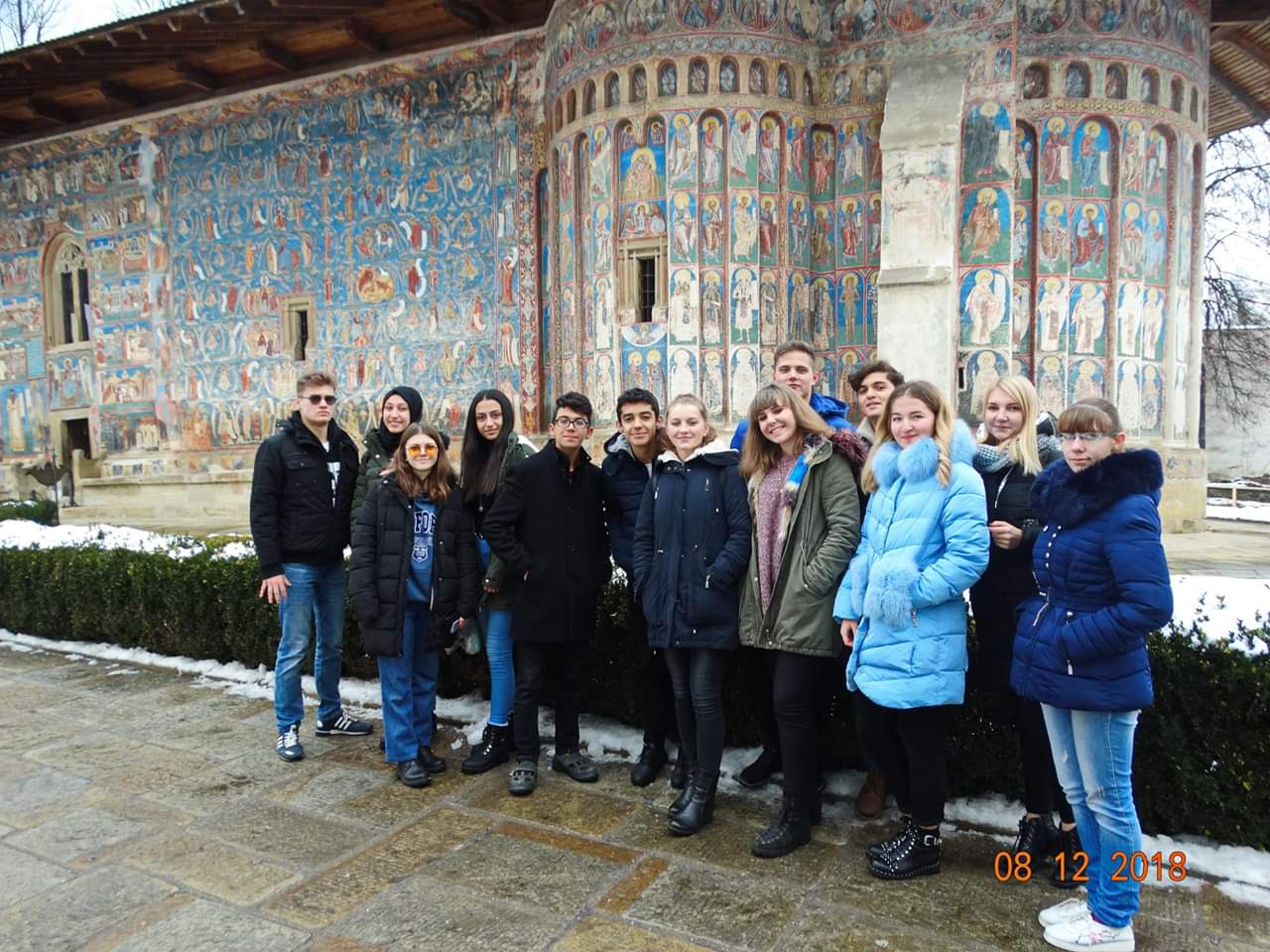 DER VIERTE TAG
ERSTER TEIL DES TAGES
Der Samstag war etwas Besonderes für das Projektteam Zwischen den Kulturen, weil wir eine dokumentarische Aktivität programmiert hatten.
Um acht Uhr waren alle direkten und indirekten Projektteilnehmer geschult und offen für Wissen und Dokumentation. 
Themen: Rumänische Handwerke und Traditionen in der Südbukowina, Österreichischer Einfluss der Region. 
1. KLOSTER VORONEȚ
Die erste Station unserer dokumentarischen Arbeit war  Kloster Voroneţ. Hier hatten die im Projektteilnemer  die Gelegenheit die gesamte Geschichte des Klosters zu erfahren, und das berühmte "Voroneţ - Blaue" zu bewundern.
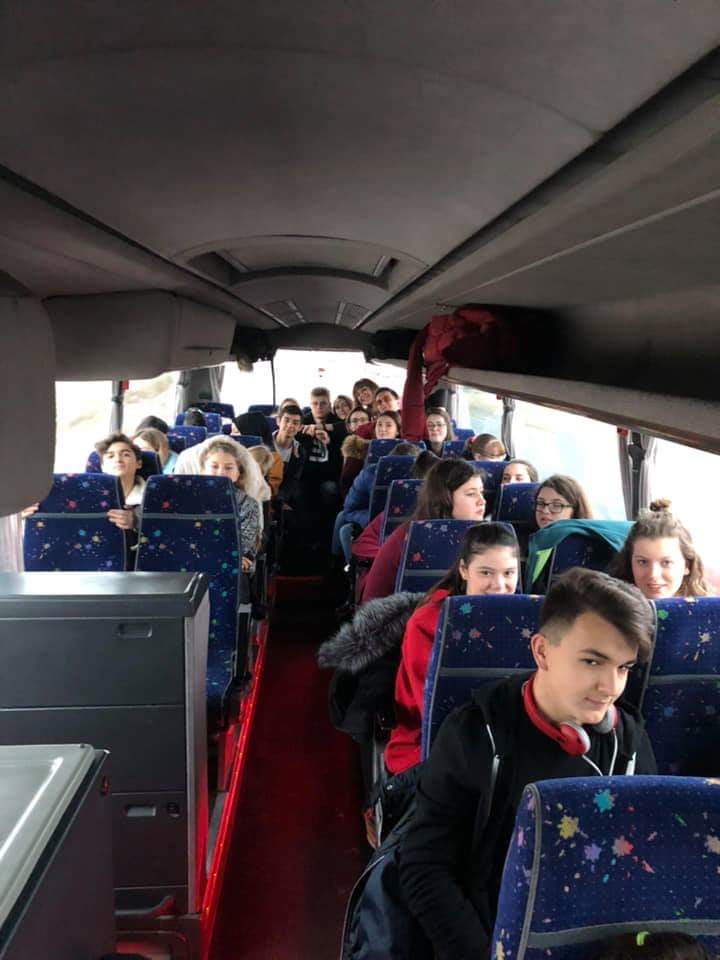 DER VIERTE TAG
DAS ETHNOGRAPHISCHE MUSEUM GURA HUMORULUI
Unser zweites Ziel war das Ethnographische Museum in Gura Humorului. Hier wurden uns der Museum Führer interessante Informationen über das authentische Dorf Bucovina präsentiert. Bereiche wie Landwirtschaft, Fischerei und Imkerei, Ernte und Jagd, Hirten-, Schmiede- und Holz-verarbeitung, Ethnographie (dekorative Verpackungen, Folk-Häfen), Keramik und rumänische Traditionen wurden angesprochen.

TEAM BUILDING AKTIVITÄTEN
Der erste Teil des Dokumentartages endete  mit einem Teambuilding Aktivität zusammen mit unseren Partnern aus der Türkei und Lettland.
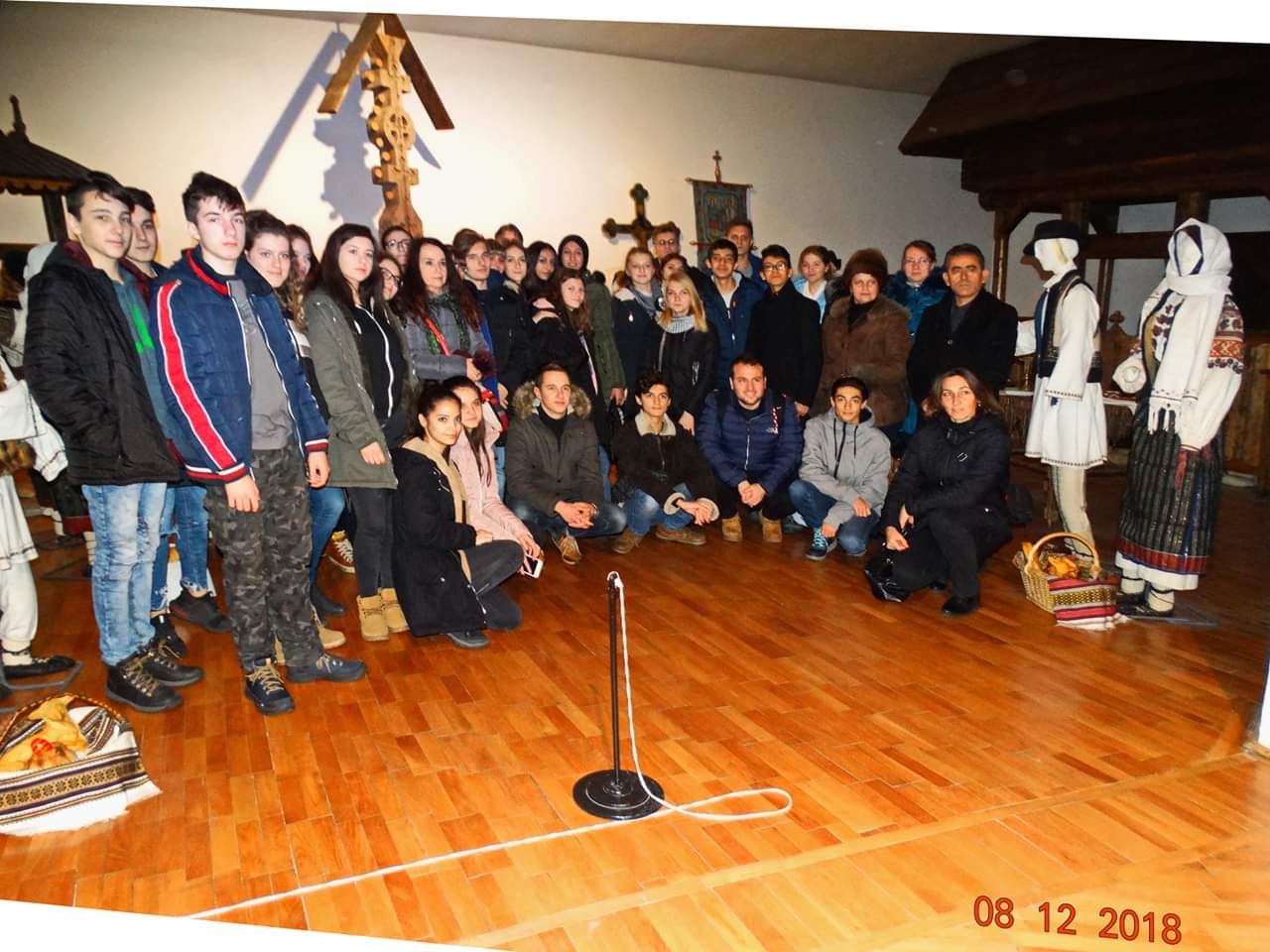 DER VIERTE  TAG
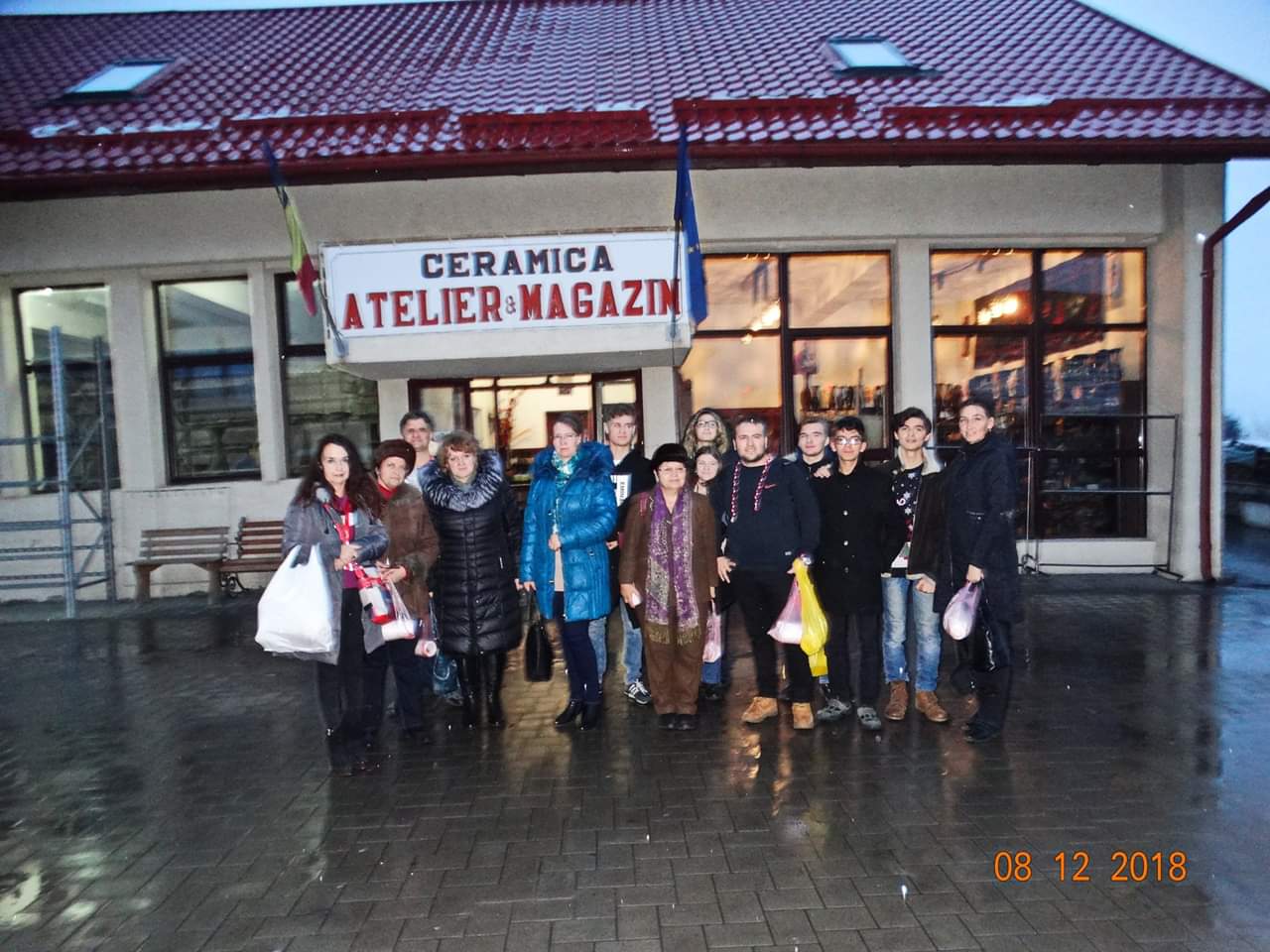 DER ZWEITE TEIL DES TAGES
Den zweiten Teil des Tages machten wir uns auf den Weg zum Museum für Schwarze Keramik aus   Marginea. Als wir dort ankamen, stellten wir fest, dass diese Keramik einzigartig in Europa ist, da sie trocknen gelassen und dann in speziellen Öfen verbrannt wird. 
In der Werkstatt wurde der Prozess der Verarbeitung des Lehms von der ersten Etappe bis zum fertigen Produkt vorgestellt. Wir hatten auch die Möglichkeit, handgefertigte Gegenstände wie Vasen, Magnete und Keramiktassen zu erwerben.
KULTURPALAST
Der fünfte Tag gab den Kollegen die Gelegenheit, eines der schönsten Symbole  der Stadt zu besuchen. 
In den vier Abschnitten des Museumskomplexes konnten sie sich über die Geschichte der Region, die Entwicklung der bildenden Kunst, Wissenschaft und Technologie oder ethnographische Aspekte informieren.  
Der Besuch des Turms des Palastes war interessant, wobei die Besucher den Glaubenspunkt der Gegend genießen konnten.
Mit dem Besuch des Schlossturms wurden neue Informationen im Bereich Mechanik und Uhrenherstellung gewonnen.
Vor dem Kulturpalast
DER SECHSTE TAG
Am sechsten Tag des Projekts nahmen die Schüler teil an einem Workshop zum Thema: “Selektiven Lesen” . Als Muster benutzten wir den Text für Jugendliche "Timo darf nicht sterben"; die Aufgabe war eine gute Möglichkeit für Schüler Lesetechniken zu bewerten und zu verbessern.   
Eine andere Aktivität, die wir in diesem Tag durchgeführt wurden, hatte als Zweck die Verwendung der Phantasie und Geschicklichkeit, um Bastelobjekte durch Quilling zu erhalten.
Die letzte Aktivität an diesem Tag waren Sportwettkämpfe (Volleyball, Basketball, Badminton), bei denen jeder Teilnehmer seine sportlichen Talente und Teamwork-Fähigkeiten berücksichtigt. Gleichzeitig bat diese Aktivität die Möglichkeit              die Schülerinteresse  für Sport zu vergleichen.
Wir bedanken uns sehr bei  Sportlehrerin Frau Brînduşa Clapon für ihr Engagement (Organisation von Wettbewerben, Schulung mit Schülern, Schiedsverfahren).
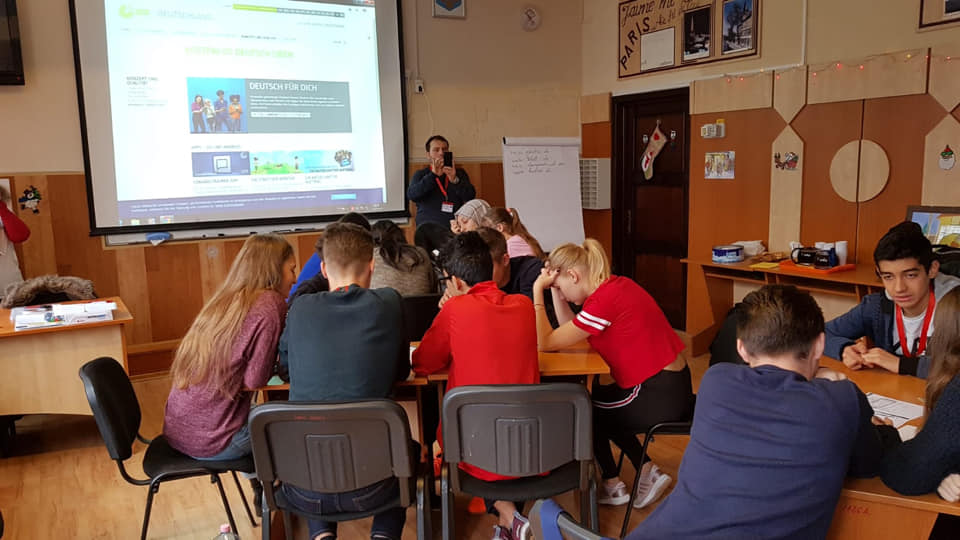 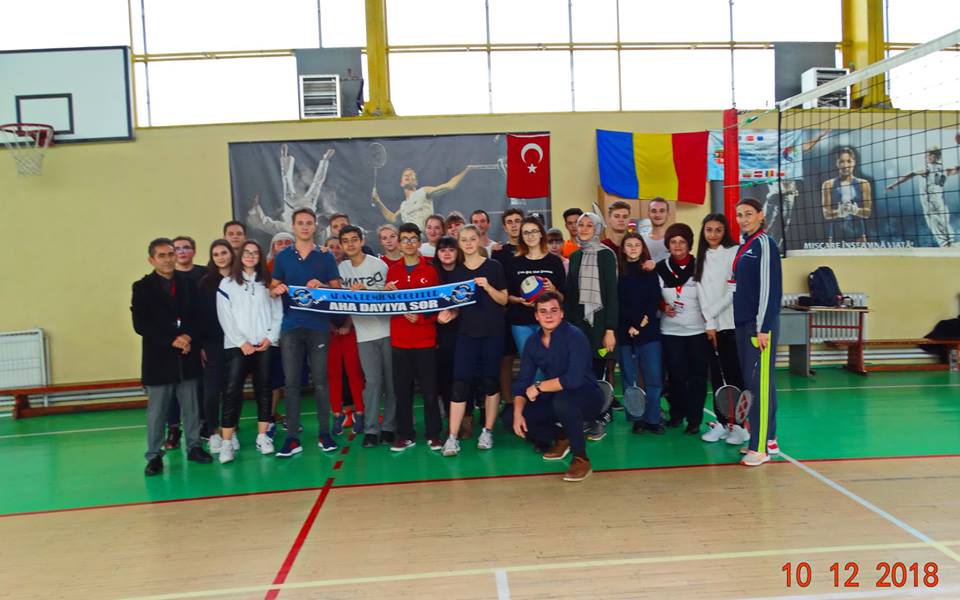 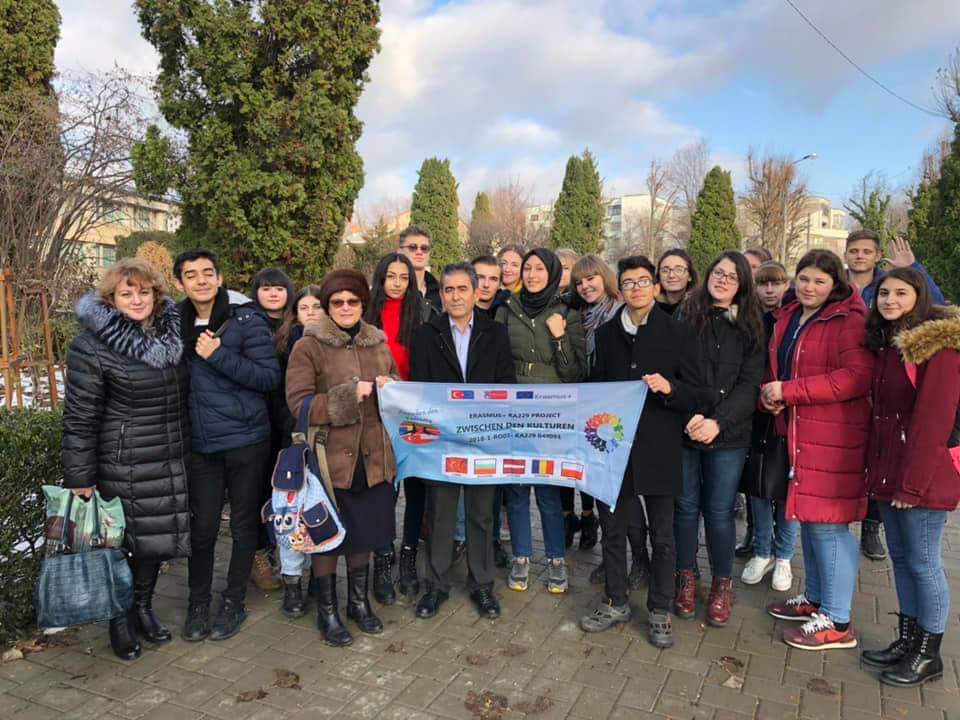 DER SIEBTE TAG
Wir haben die Preisverleihung des Wettbewerbs Landeskunde DACH organisiert.
Wir haben die Projektaktivitäten evaluiert und die Details der anderen Aktivitäten festgelegt.
Wir besuchten den Botanischen Garten, wo die Schüler aus der Türkei und Lettland Blumen und Fotos genossen haben.
Wir trennten uns (einige weinten sogar) und versprachen, uns in anderen C-Aktivitäten wiederzusehen.
Wann denn?
Von 24. bis zum 30. April 2019!
AM ENDE
PowerPoint VON
 COSMIN HORAICU
Coordonator: dr. Carmen Bulhac